Wolf Creek Public Schools
2020-2021

ACE Plan:  Action – Collaboration - Evidence
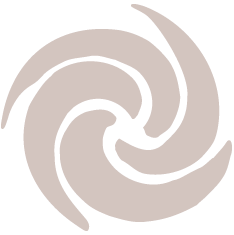 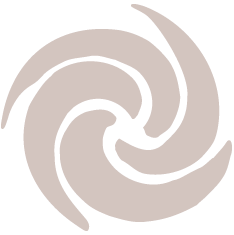 (Insert school name here)
Lacombe Outreach School
School Celebrations and Highlights
Accountability Pillar / AERR
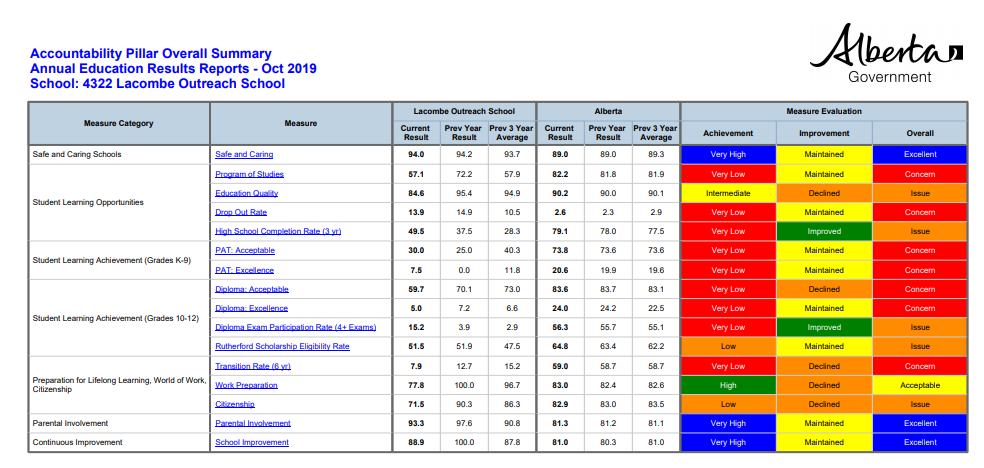 Accountability Pillar Data Strategic Planning
Local School Data Strategic Planning
Deepening Capacity in Learning Practices
Within the goal areas from the District 3 Year Plan, please identify areas within Focus Area One related to ongoing growth in your school..
Building Capacity in Inclusion
Within the goal areas from the District 3 Year Plan, please identify areas within Focus Area Five related to ongoing growth in your school.
Health & Wellness Strategic Planning
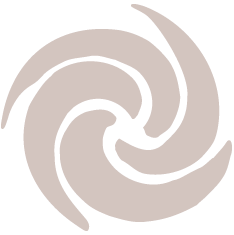 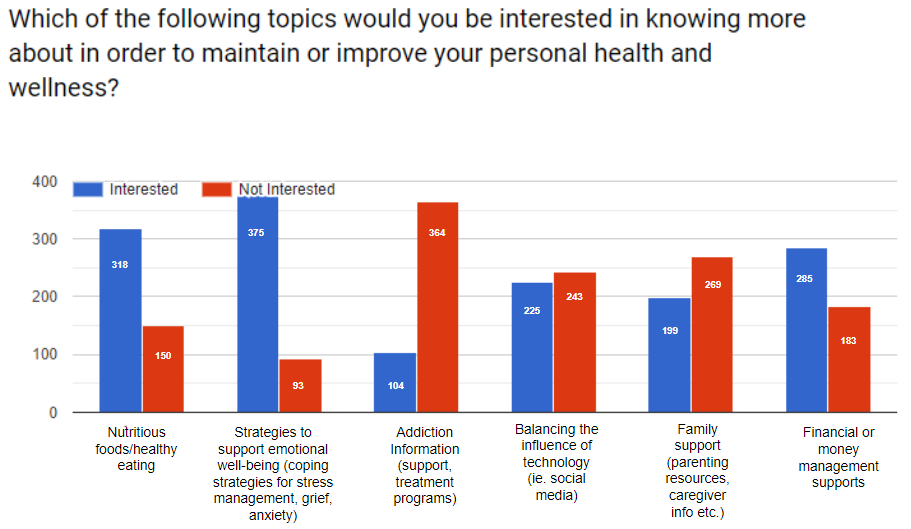 Re-Entry Support Resources

Psychological First Aid
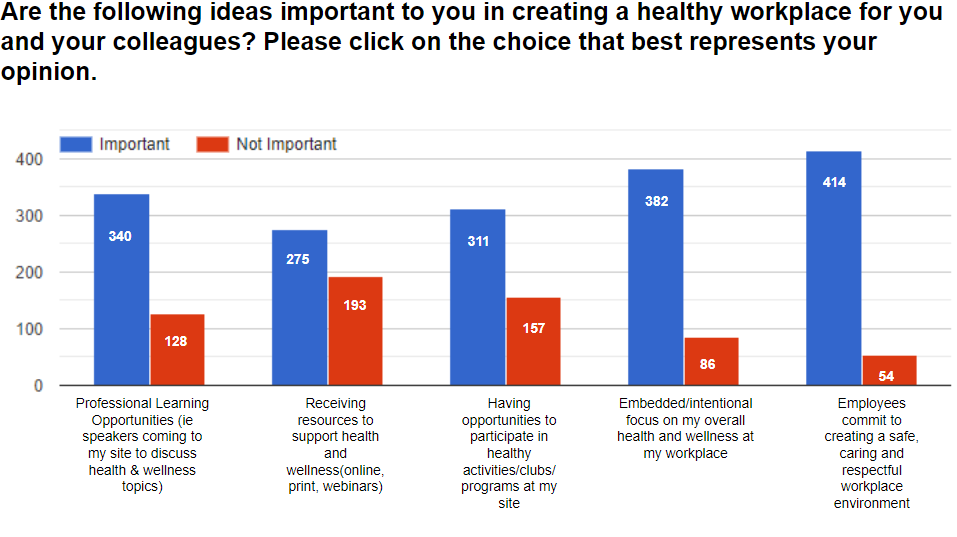 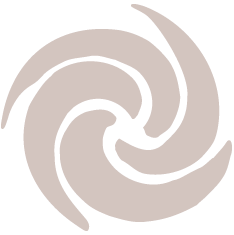 Health & Wellness Strategic Planning
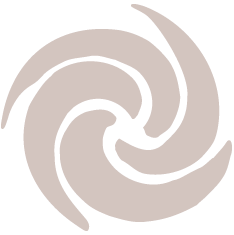 School Professional Development Plan
Please provide a comprehensive plan for how your school will leverage the Aligned Calendar Days and other opportunities throughout the 2018-19 School Year to implement and attend to the strategies that have been identified to meet the improvement targets in your ACE Plan. 




LOS PD plan
https://docs.google.com/document/d/1mbAS5UngcyTKkBLhyzLCWN54vpaZVcUkZoB2QRxaJCA/edit